Daily message
Today , we are going to read new tricky words.
Tricky words
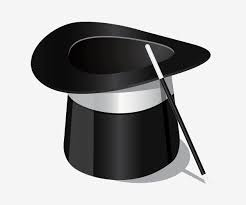 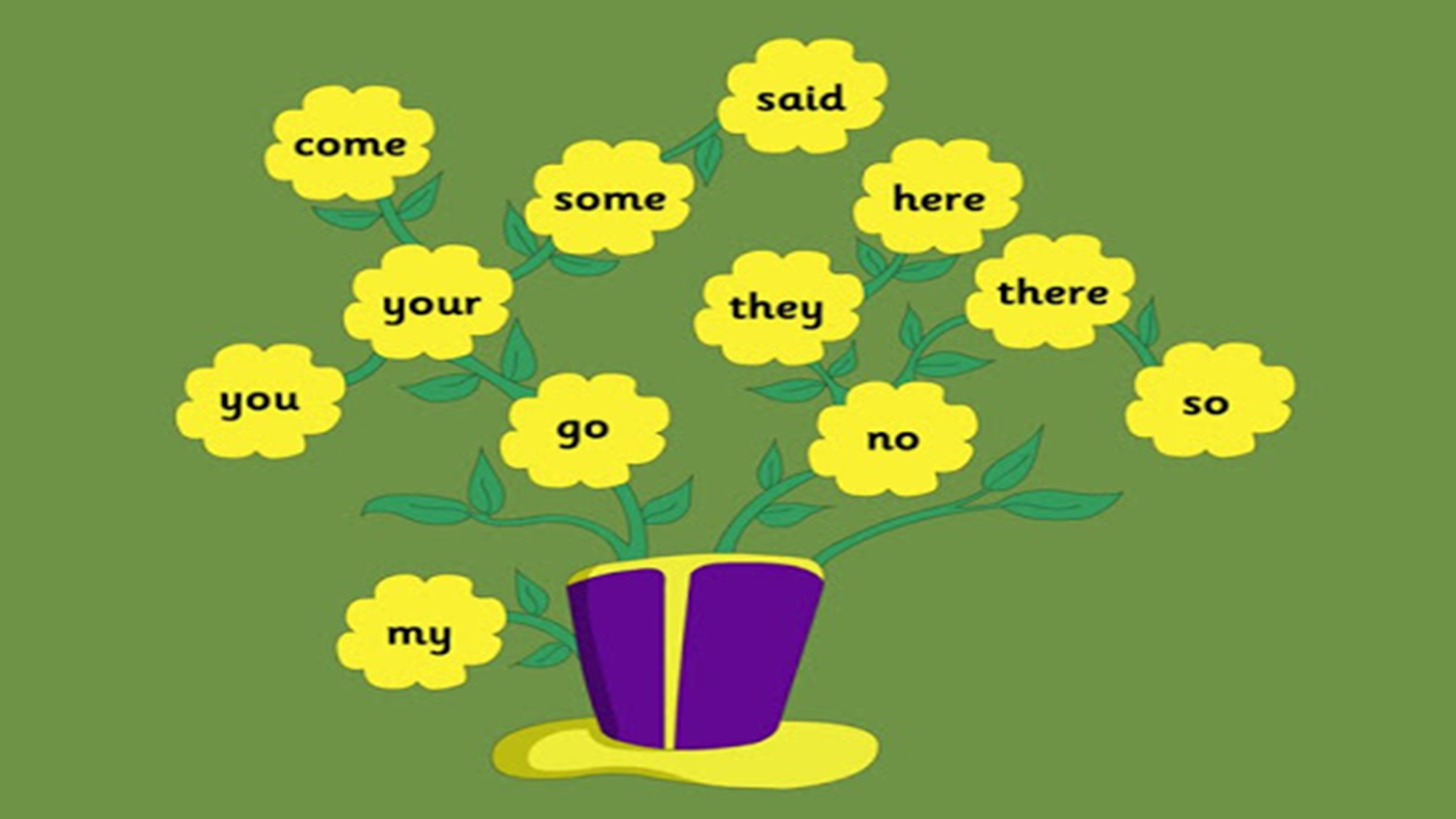 he
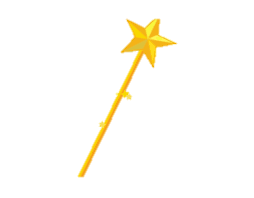 be
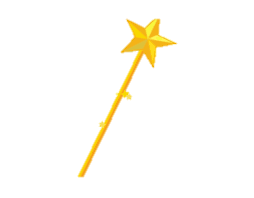 we
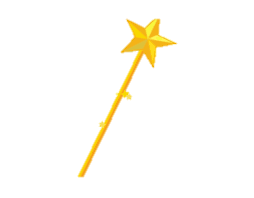 me
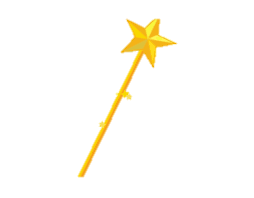 she
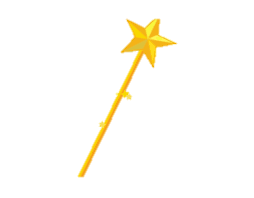 the
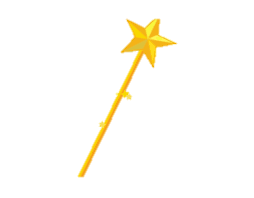 I
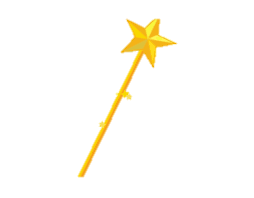 to
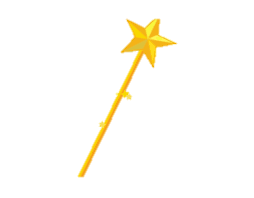 do
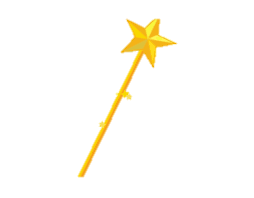 all
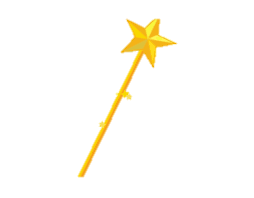 was
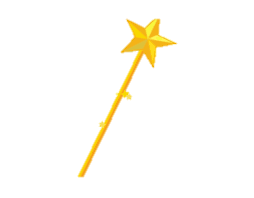 are
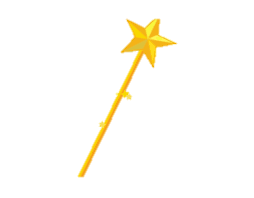 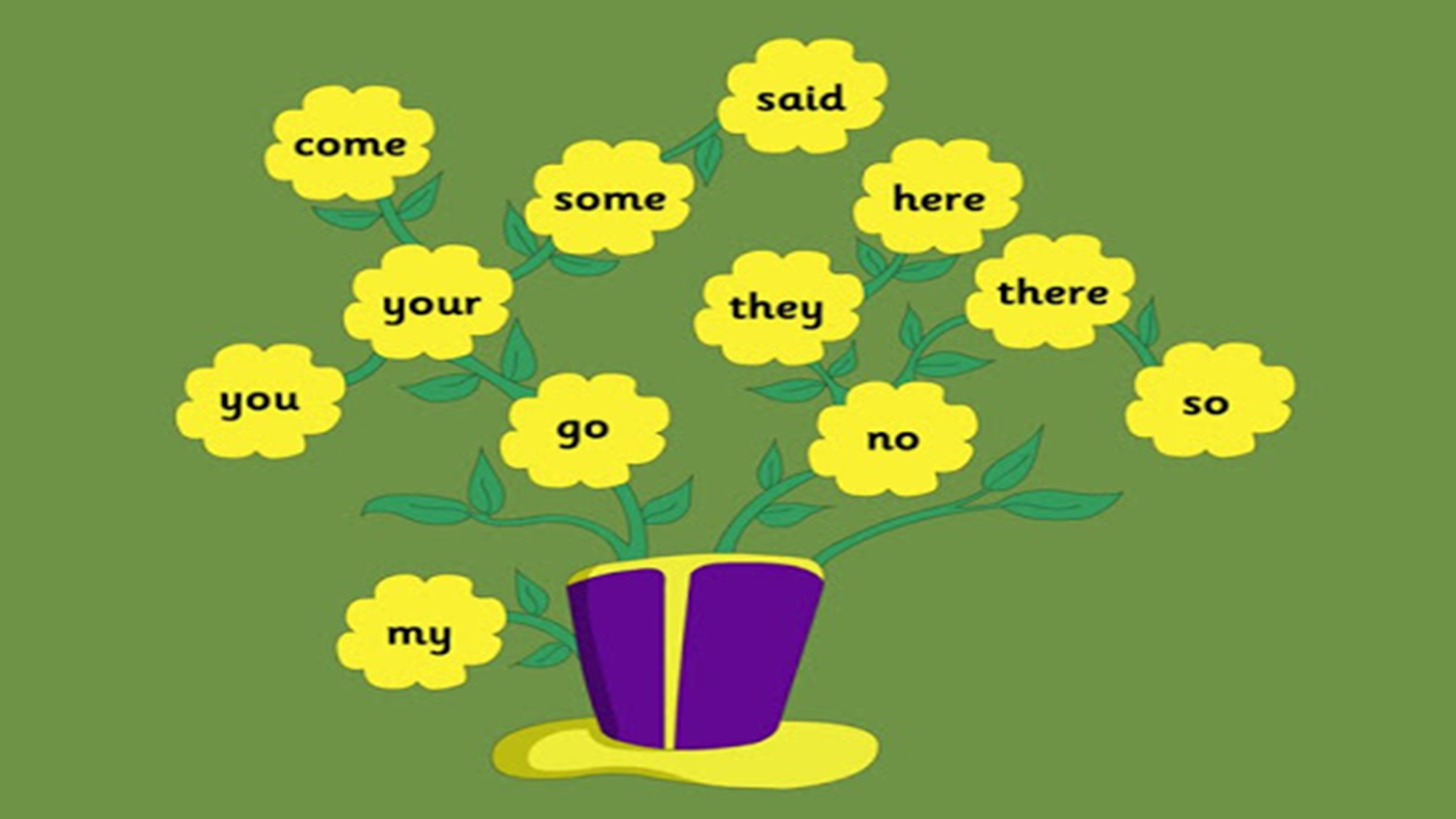